Pain and Addiction Care in the ED Accreditation
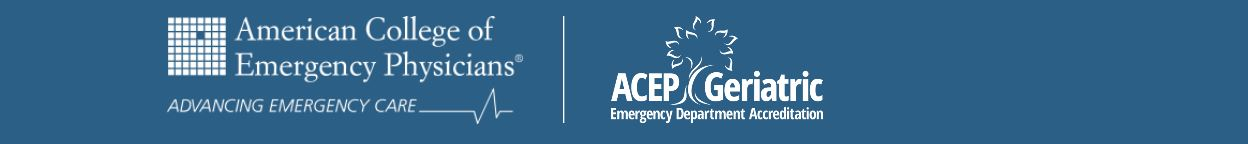 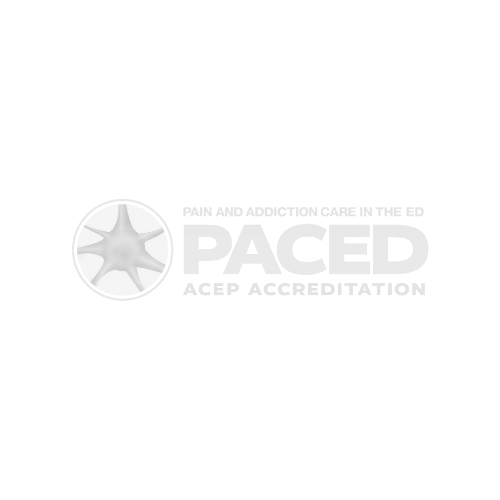 Katherine Hawk, MD, MHS, FACEP
Randolph Knight, MD, FACEP
July 12, 2022
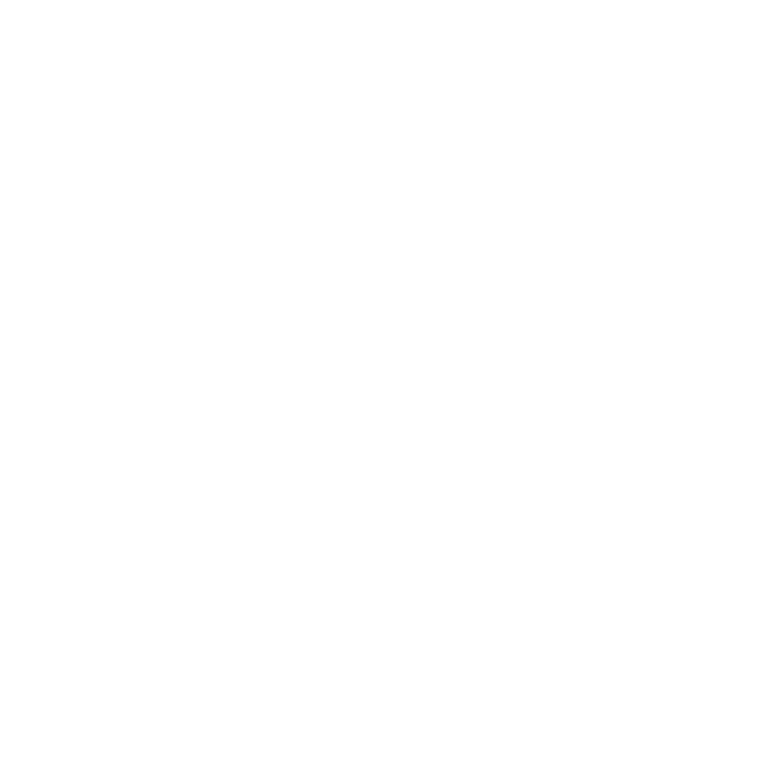 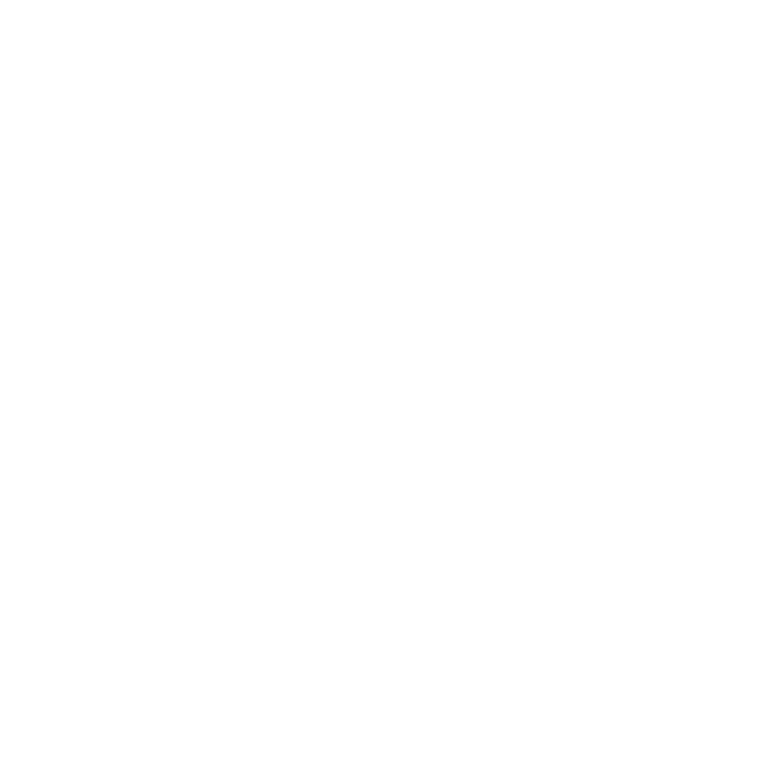 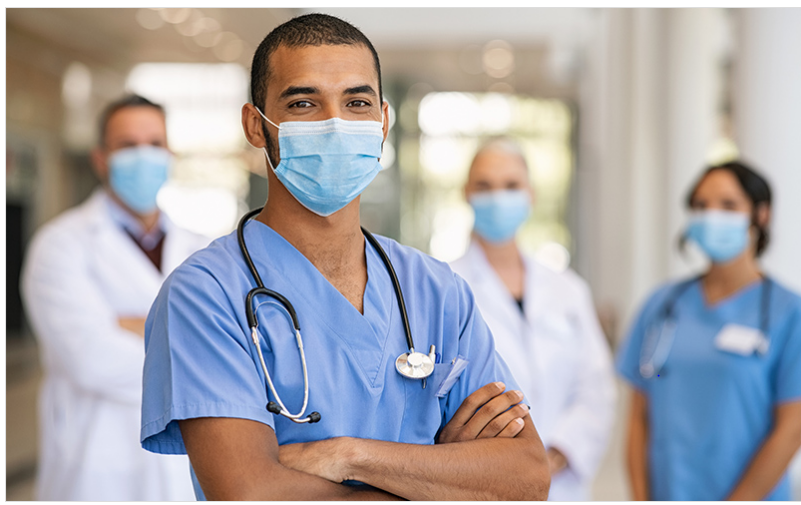 About ACEP
ACEP is a professional society, member organization
40,000 emergency physicians 
	some residents
	some international members 
Educate members 
Provide alternatives 
Align incentives 

PACED goal is to reduce opioid use in emergency departments.
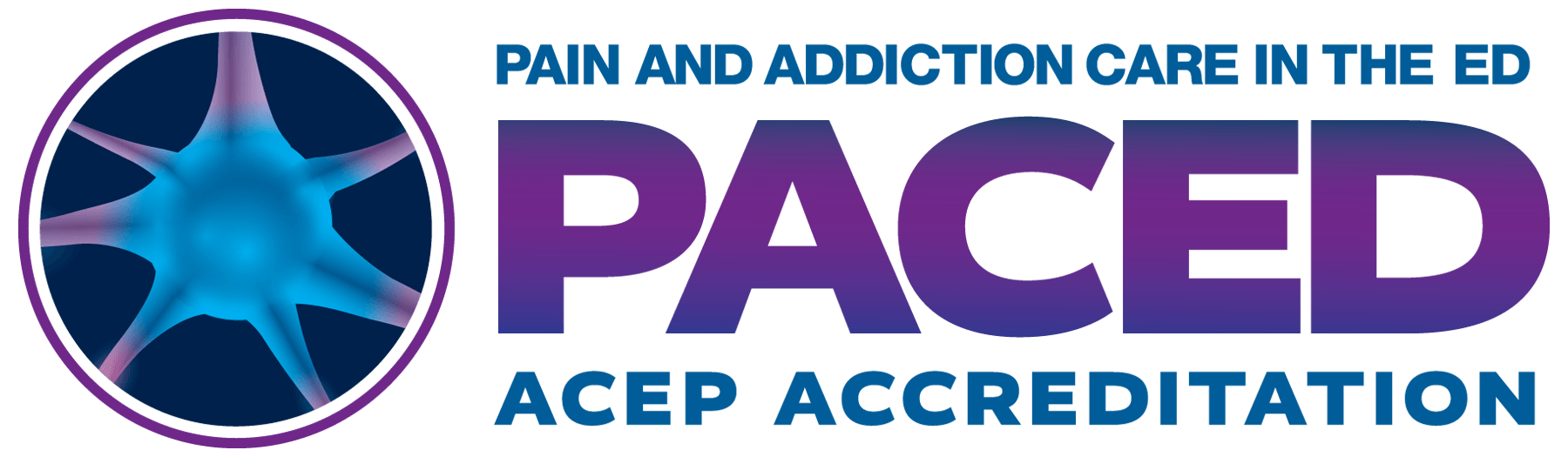 [Speaker Notes: ACEP represents more than 40,000 emergency physicians, emergency medicine residents and medical students. ACEP promotes the highest quality of emergency care and is the leading advocate for emergency physicians and their patients, and the public. The College continually strives to improve the quality of emergency medical services through:
The development of evidence-based clinical policies
Funding emergency medicine research
Providing public education on emergency care and disaster preparedness
Legislative and regulatory advocacy efforts
Providing industry-leading continuing medical education (CME) in the form of educational conferences, online training, professional references and news magazines
Publishing Annals of Emergency Medicine, the specialty’s leading peer-reviewed scientific journal.]
The PACED Team
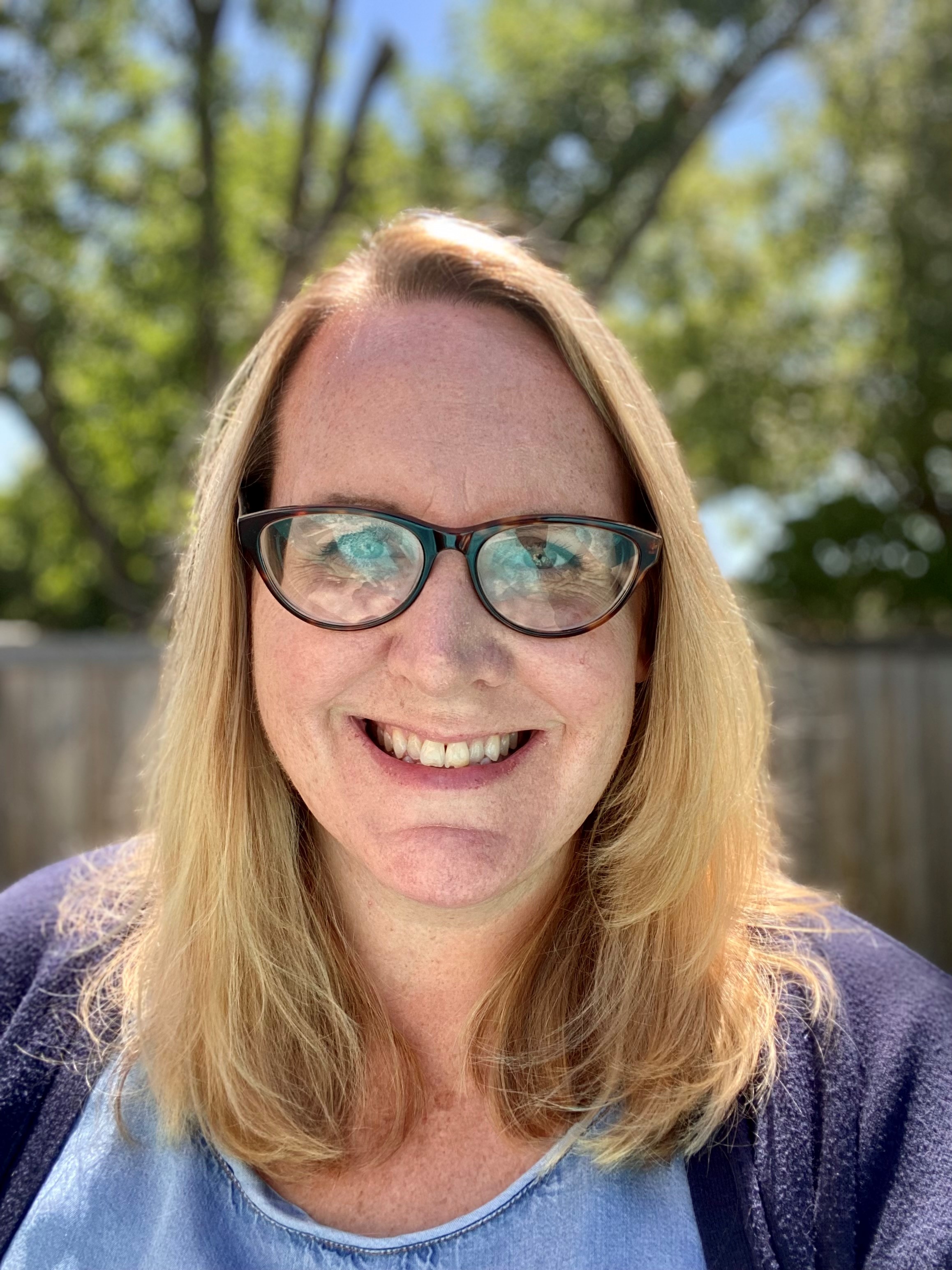 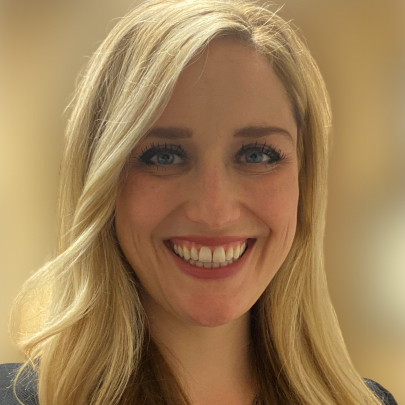 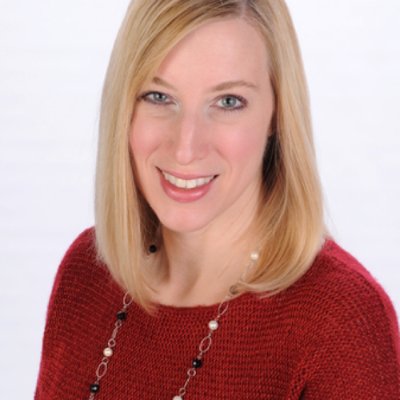 Alexis LaPietra, DO, FACEP
Chair, PACED BoG
Nicole Tidwell
Senior Accreditation Manager
Kelly PeasleyProgram Manager
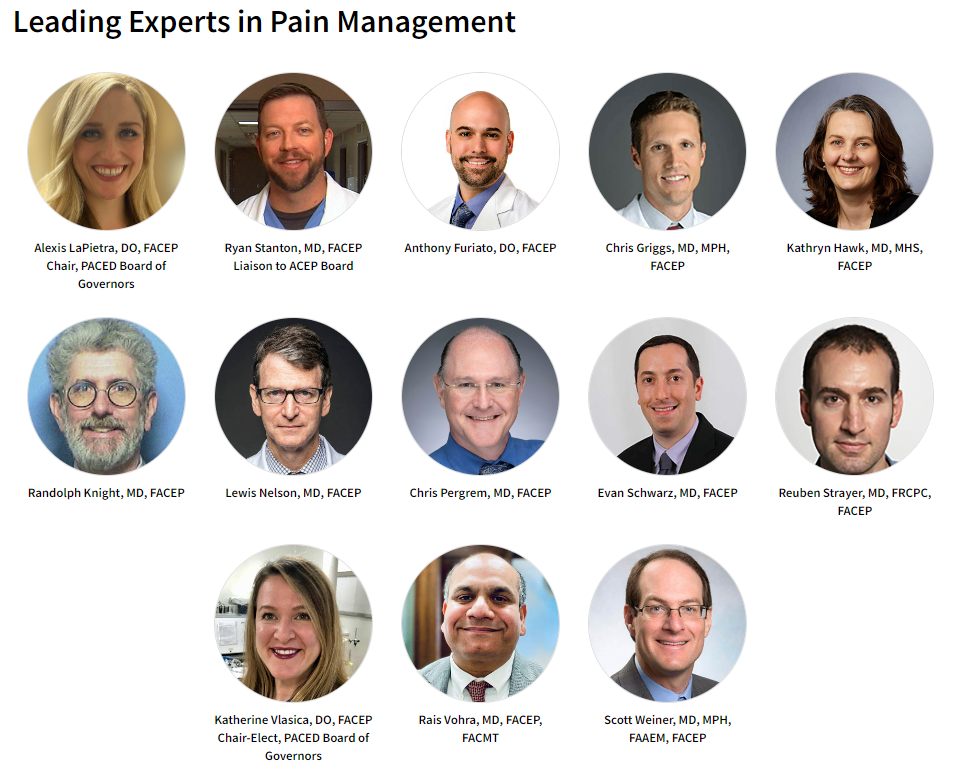 PACED Board of Governors
The Project
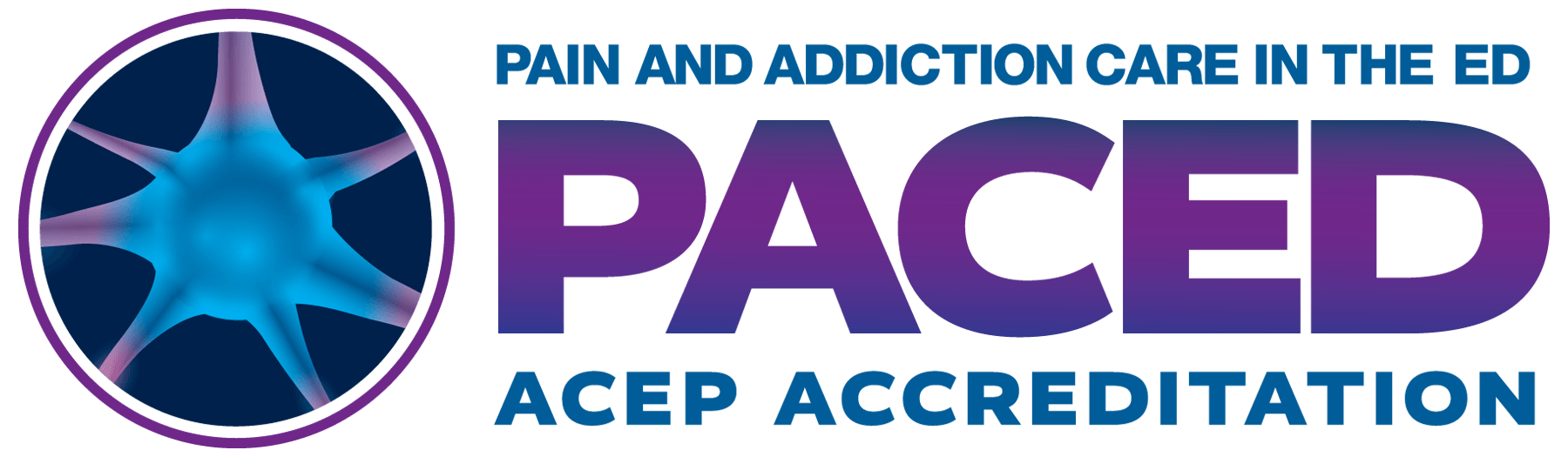 Collaborate with Indian Health Service
Establish a plan to implement and scale pain and addiction emergency care protocols in IHS facilities
 Offer guidance towards accreditation awards for ten IHS EDs
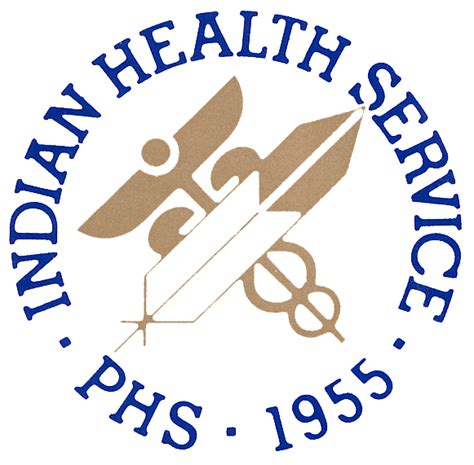 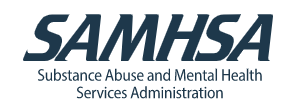 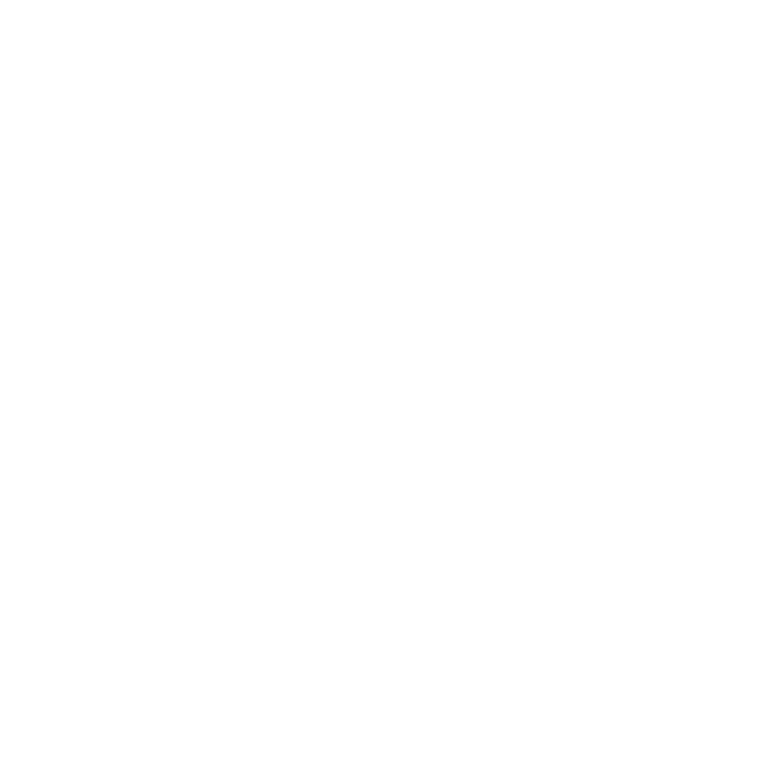 Ten sites to apply for Level 3 accreditation at no cost to IHS
The Impact
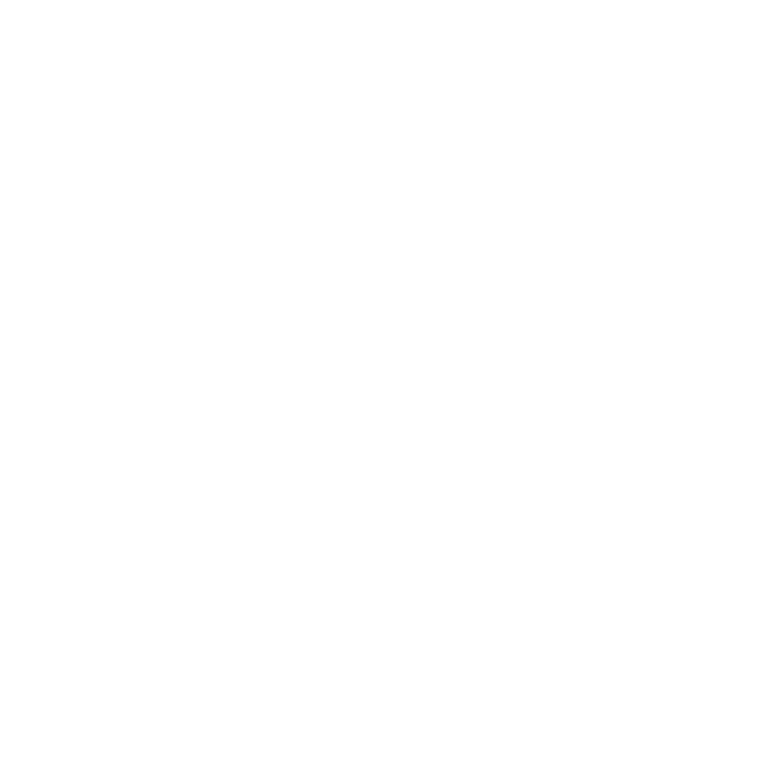 PACED Addresses the Goal
Set criteria/standards for ED’s in the management of pain and addiction.
Established 3 Levels, with progressively higher standards.
Policies, Guidelines, Toolkits, Podcasts, Point of Care Tools
Education and Training
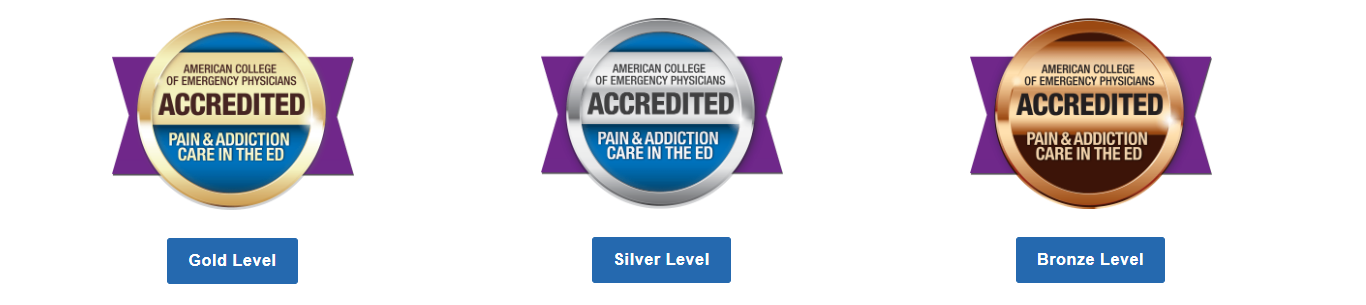 Benefits to Patients and Their Caregivers
Establish standards for high-quality care for pain and addiction management.
Reduce ED visits.
Reduce hospital readmissions and associated penalties.
Increase satisfaction scores.
Reward and acknowledge EDs/staffs/hospitals that are providing excellent care to patients.
Provide a mechanism to periodically reassess the care they provide to ensure they are maintaining high-quality care and incorporating innovations to the standard of care.
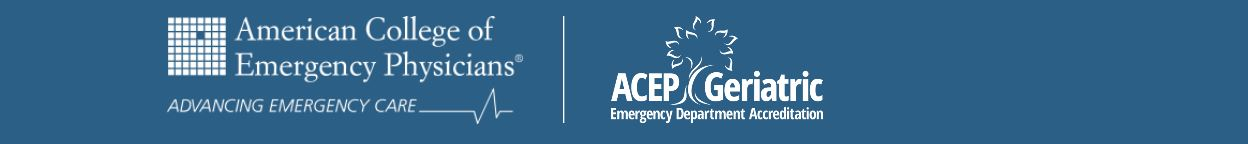 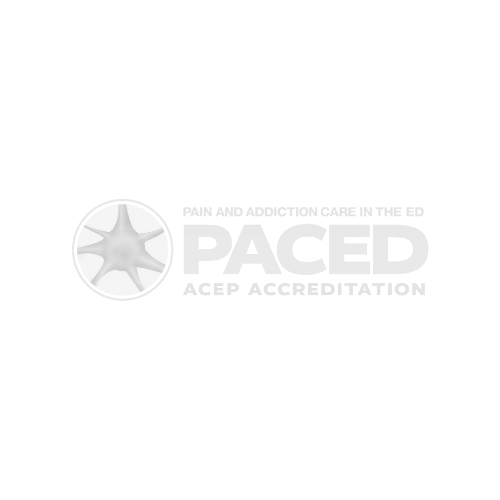 Benefits to Emergency Physicians/
Healthcare Providers
Accelerate the distribution and implementation of best practices.

Provide a mechanism for rapid dissemination of advances in acute pain and addiction management.

Ensure providers have the necessary resources, protocols, and training to provide optimal acute pain and addiction management.

Assist Emergency Medical Service providers in decision-making about where to seek acute care through a recognizable brand.

Incentivize, reward and acknowledge providers that are providing excellent care for patients with pain and opioid misuse.

Improve patient outcomes and satisfaction.

Reduce medical complications related to pain management and addiction
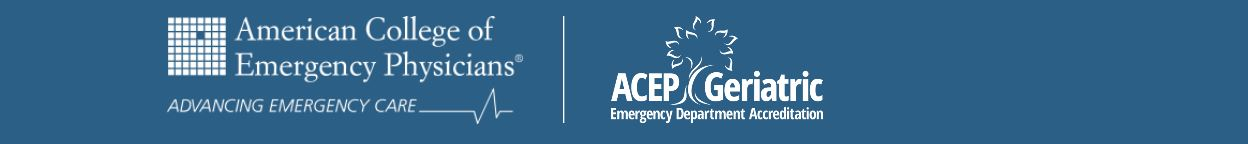 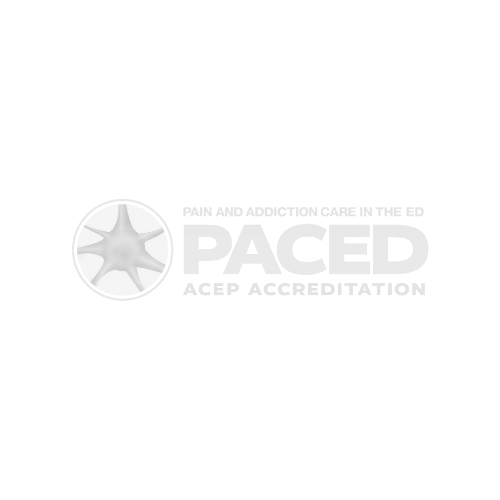 Benefits to Hospitals
Provide effective treatment for pain and addiction, while minimizing the use of opioid medications, utilizing them only when necessary.

Improve patient outcomes and satisfaction.

Assist patients and families in decision-making about where to seek acute pain management through a recognizable brand.

Ensure that facilities that market themselves as PACED-accredited meet established standards.

Reduce medical complications related to pain management and addiction
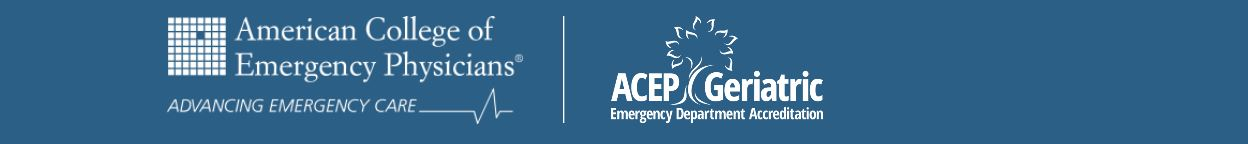 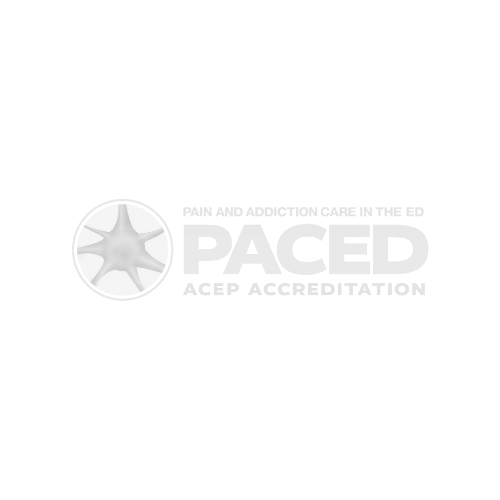 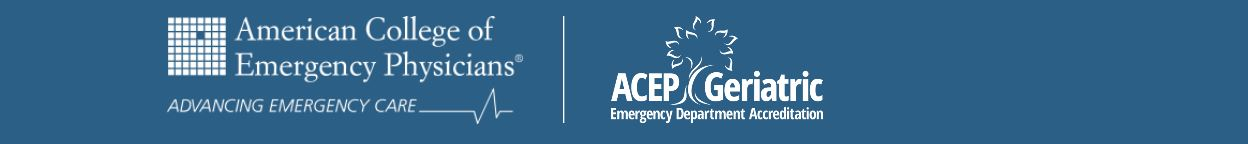 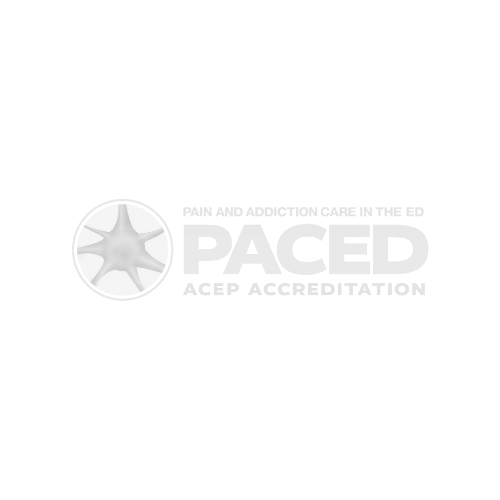 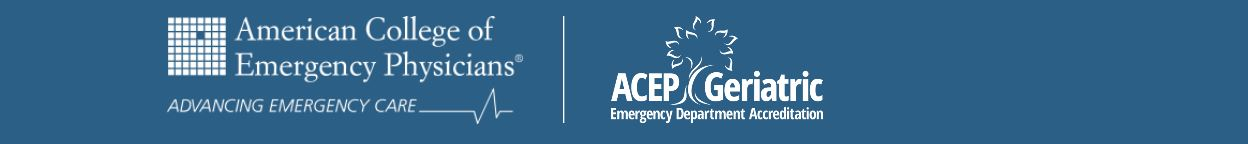 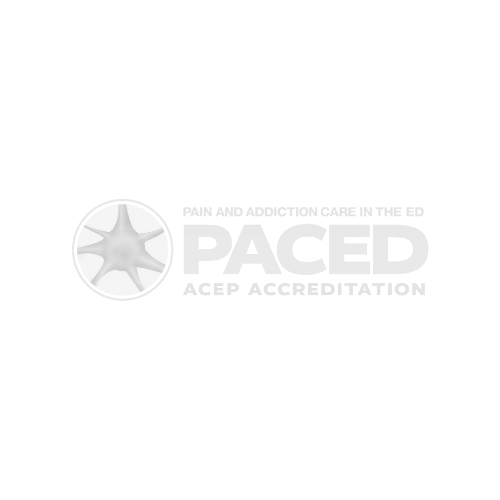 Criteria Overview
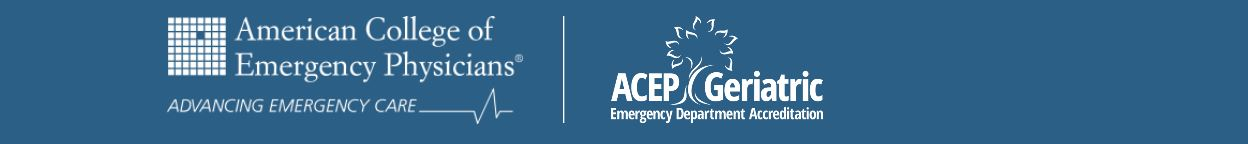 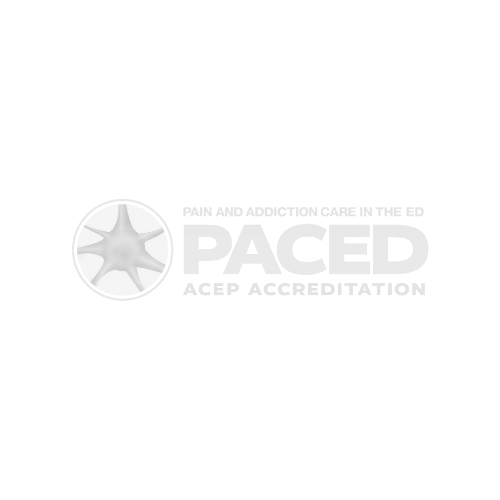 Criteria Overview
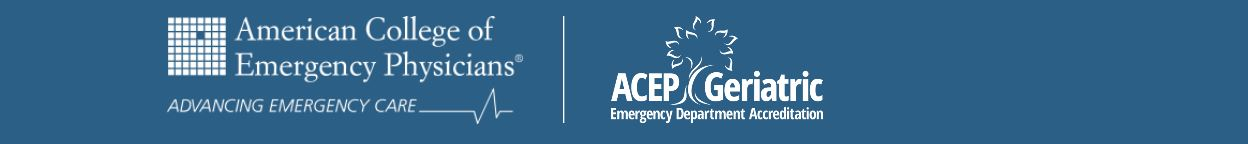 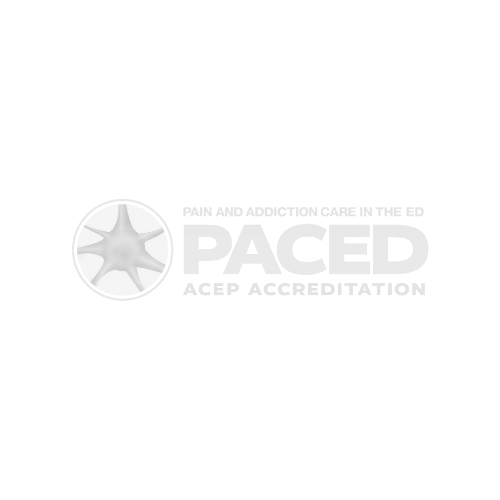 Criteria Overview
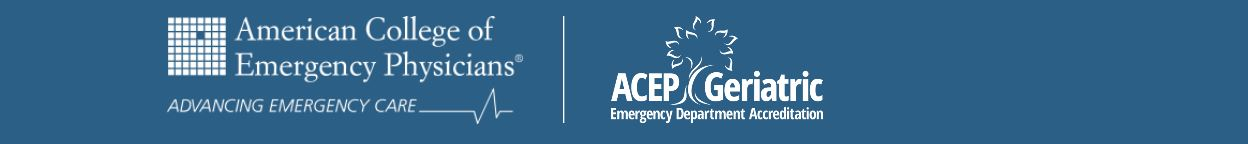 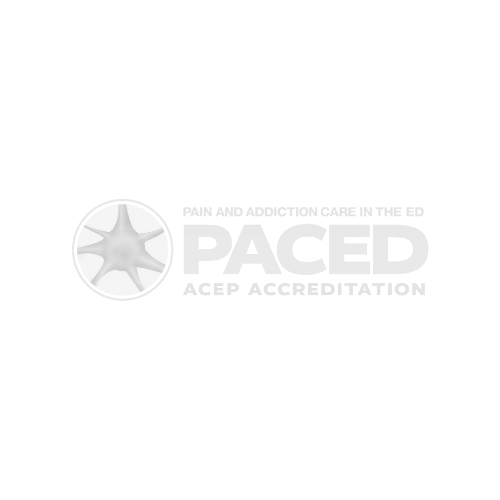 Criteria Overview
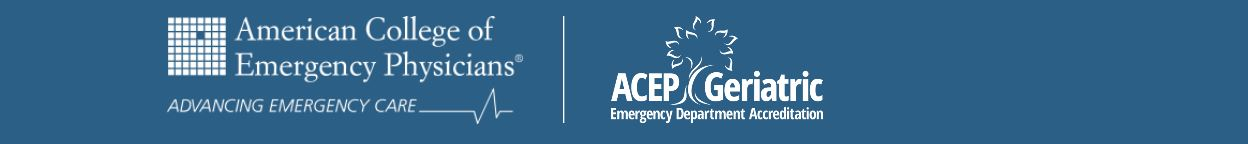 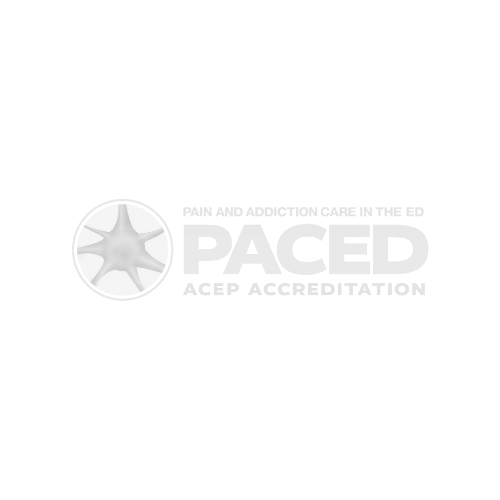 Bronze Level
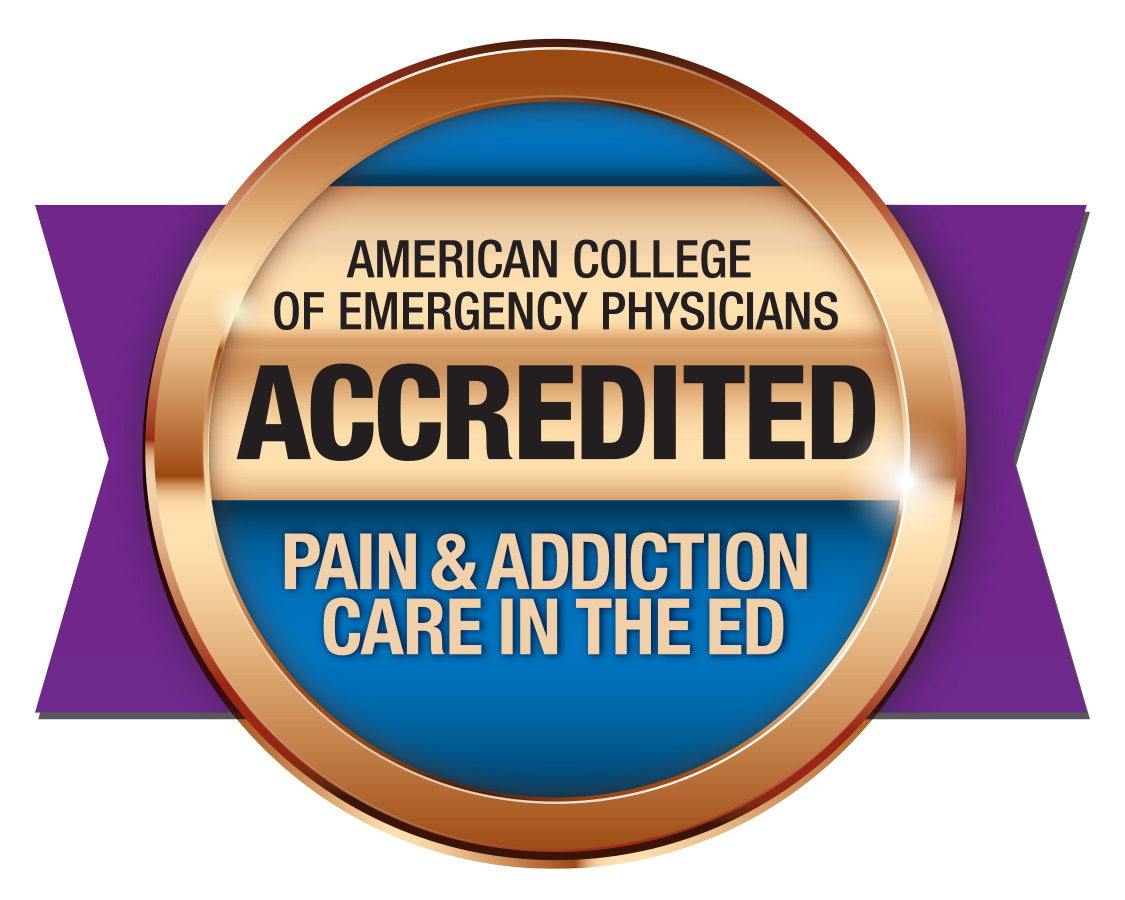 Led by a clinical champion. 
Recognizes ED’s that have established basic protocols and resources for addressing patients with pain and addiction issues.
3-year accreditation at $2,500
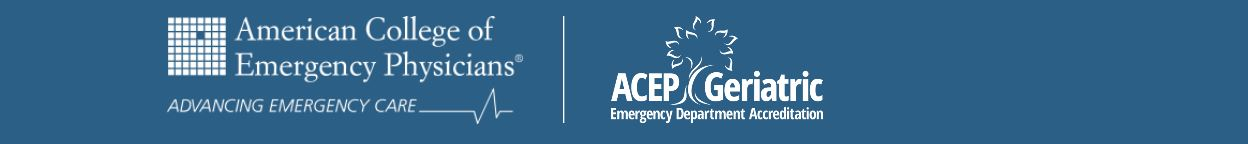 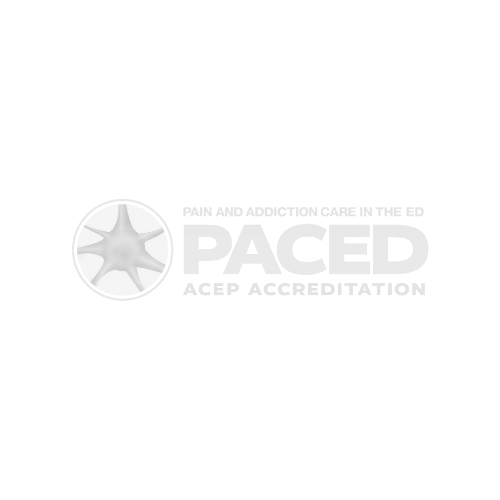 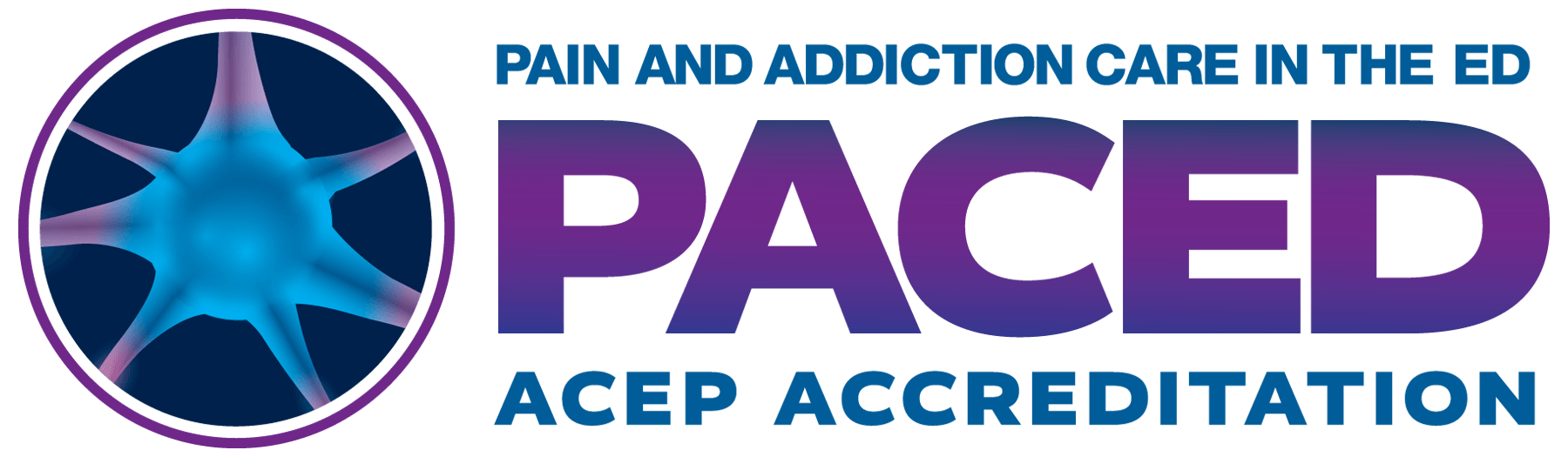 Getting Started
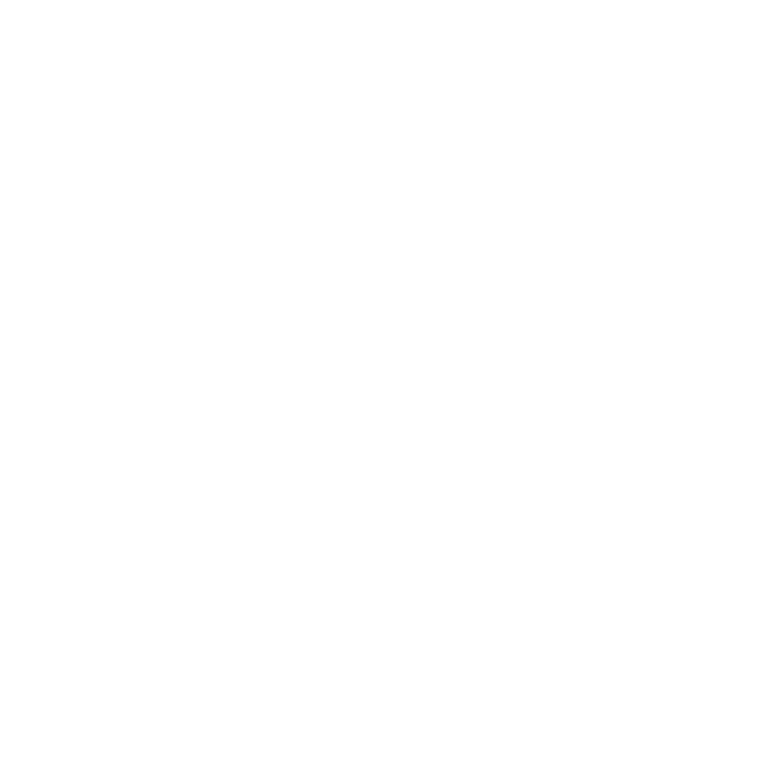 Application Assets
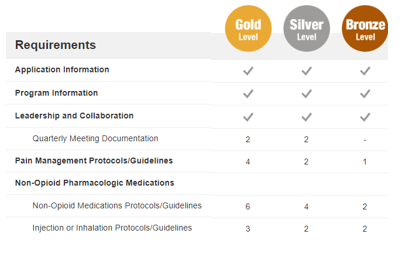 ACEP.org/PACED
Review requirements for accreditation Level 3
PACED Criteria
Preparing for PACED Accreditation Guide
Sample application available for review
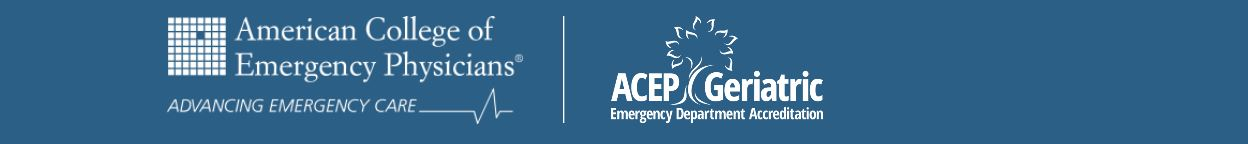 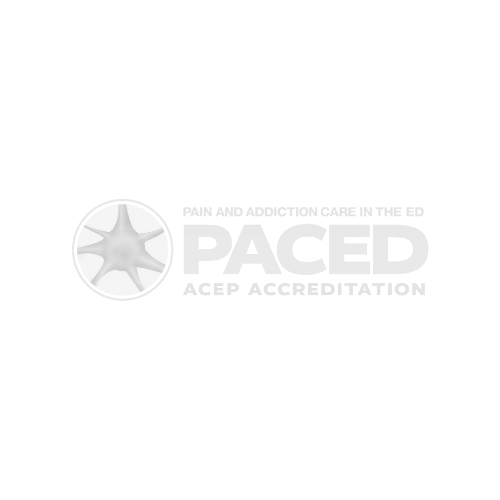 Starting an Application
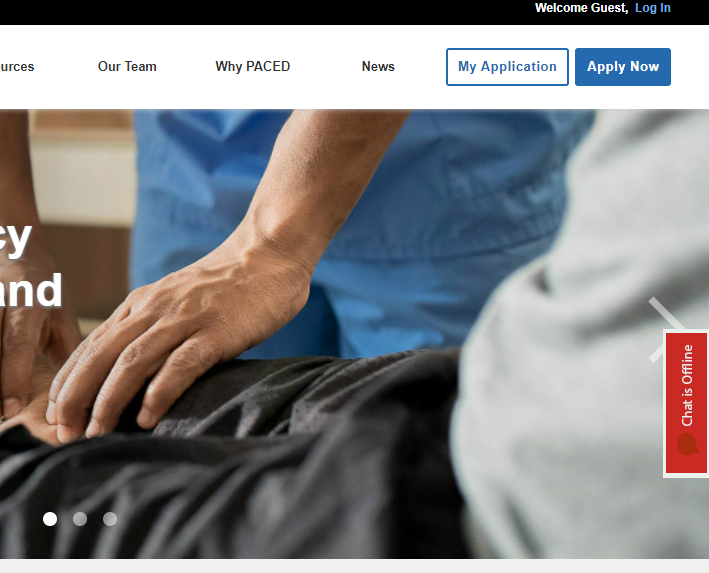 ACEP.org/PACED

Click “Apply Today”
ACEP Members log in with credentials
Non-members create a new account

Click the “New Application” button
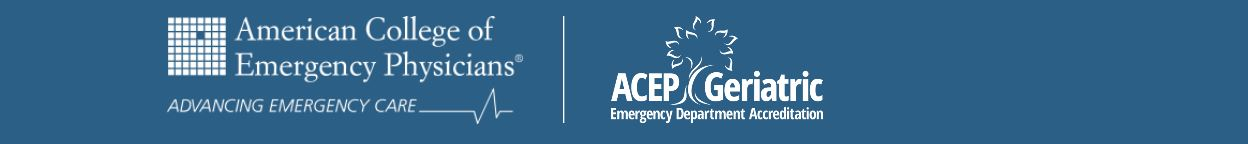 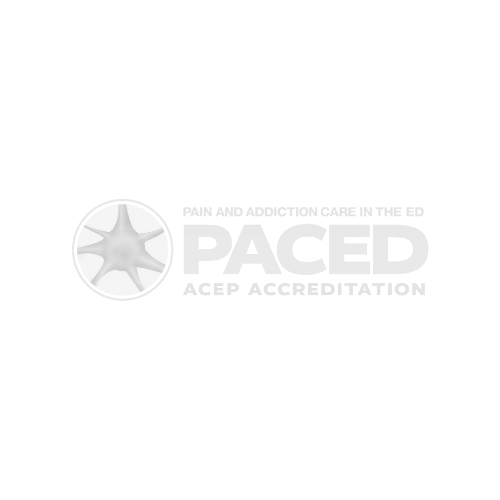 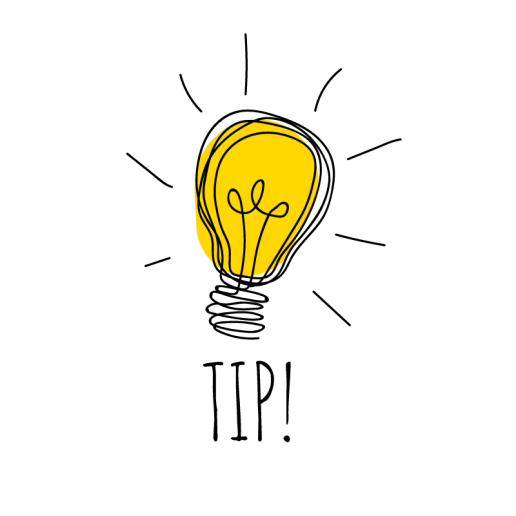 Use Chrome!
Select Level
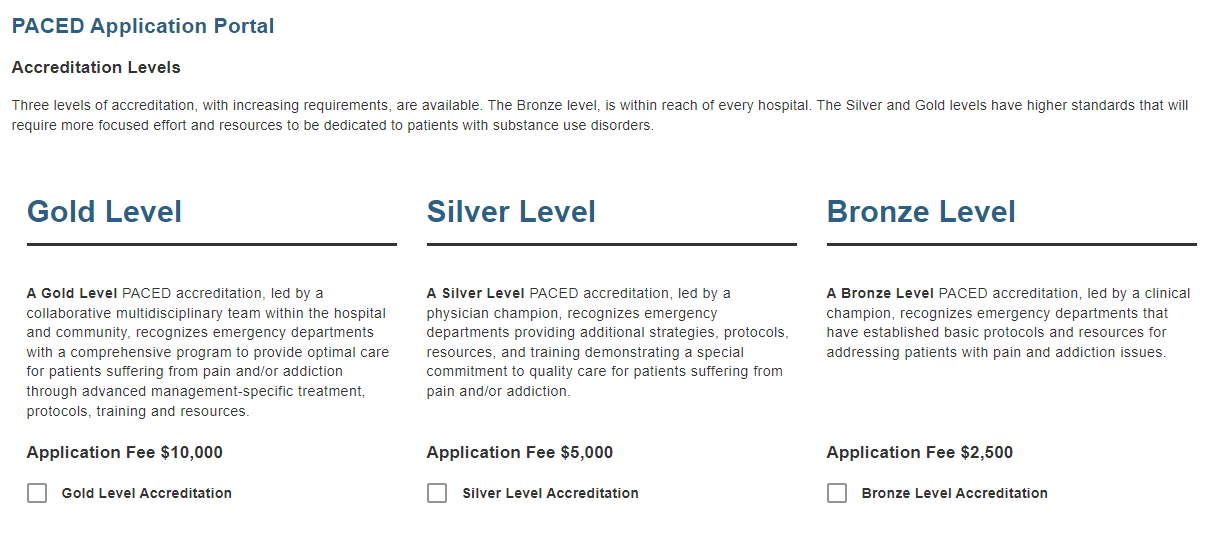 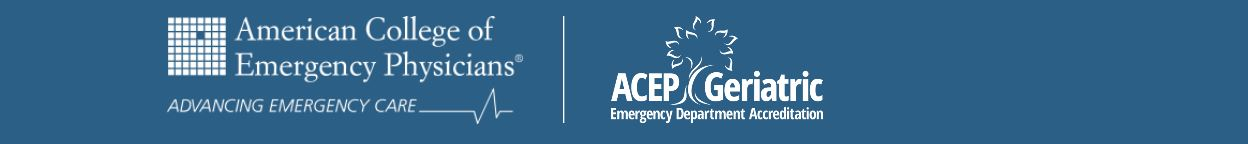 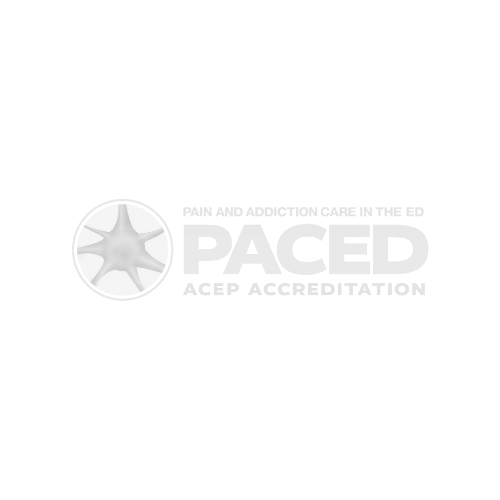 Terms & Conditions
Read the Terms & Conditions
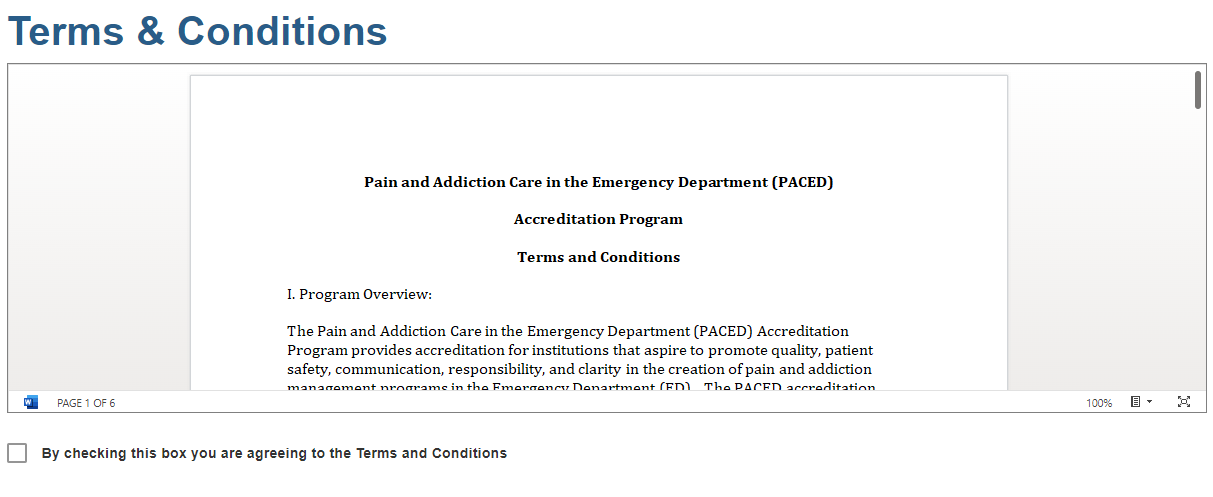 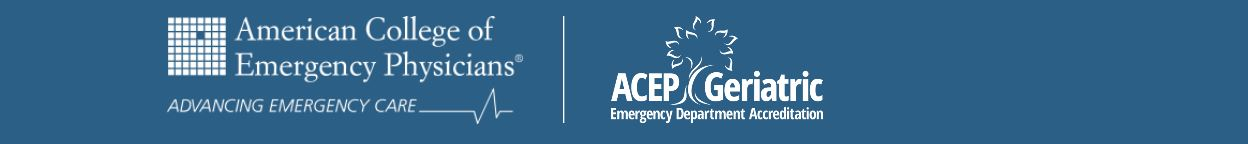 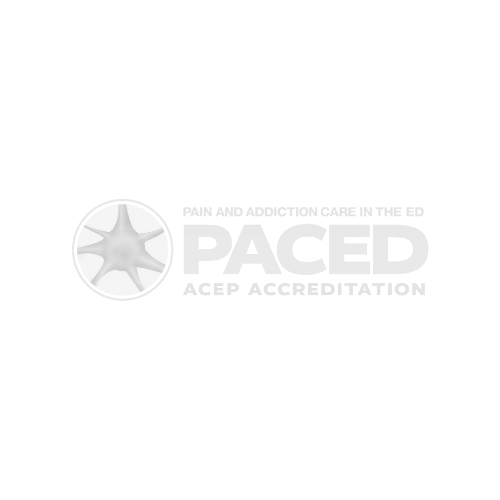 Checklist
Application fields

Checklist
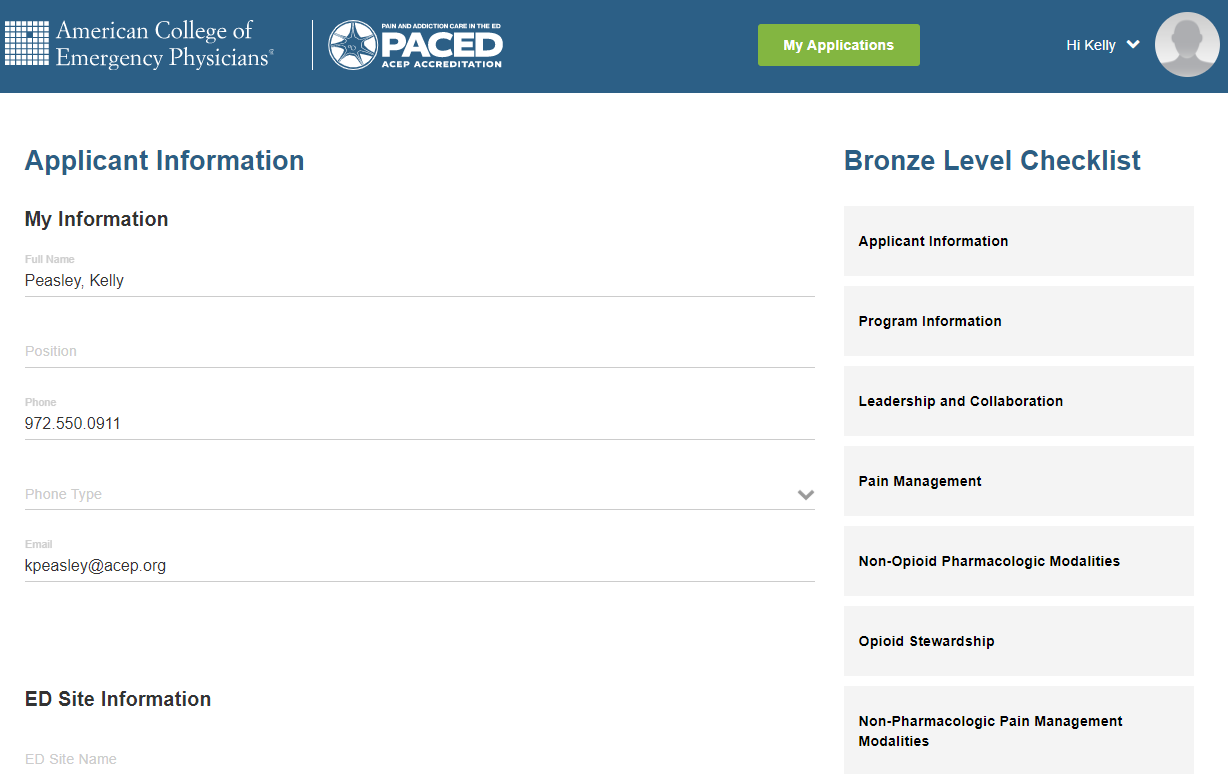 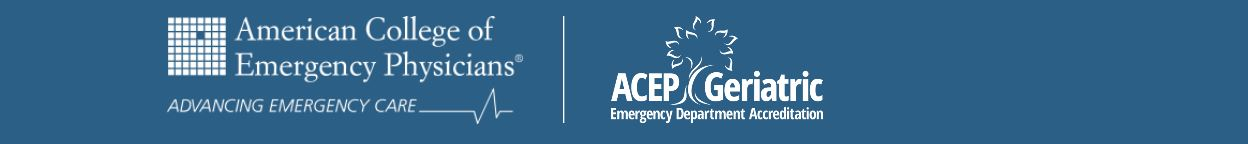 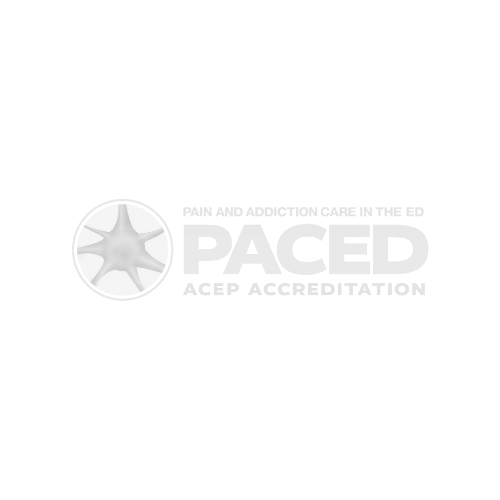 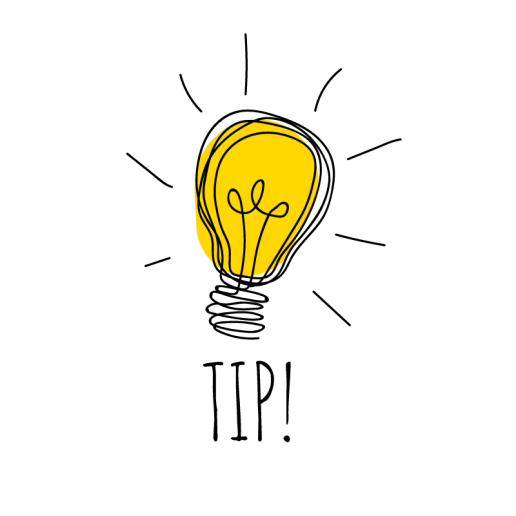 You must complete the “Applicant Information” tab entirely to navigate to additional tabs
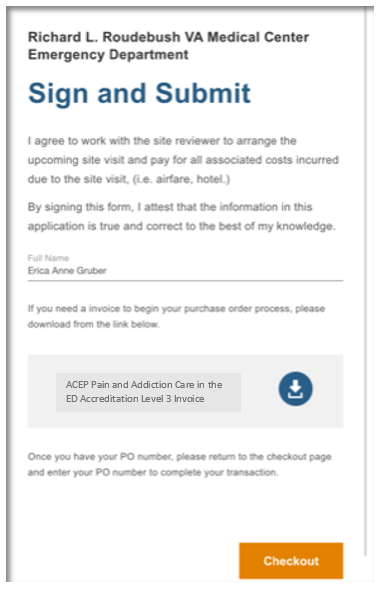 Sign and Submit
Once each tab is complete, 1. Click “Sign and Submit”
     2. Sign the app
     3. Click “Checkout”
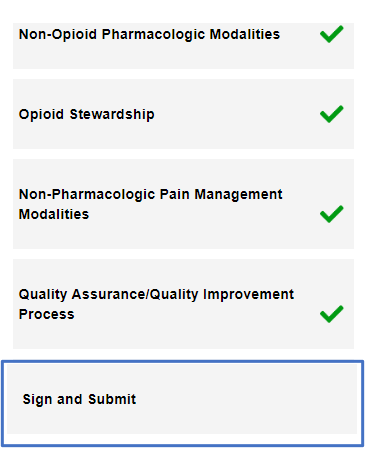 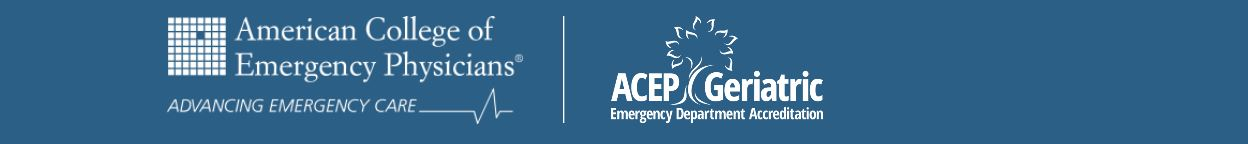 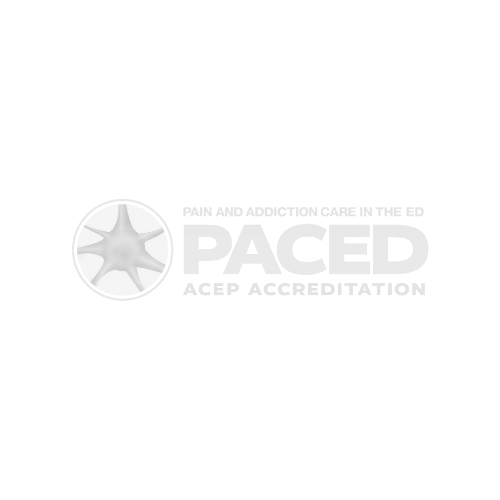 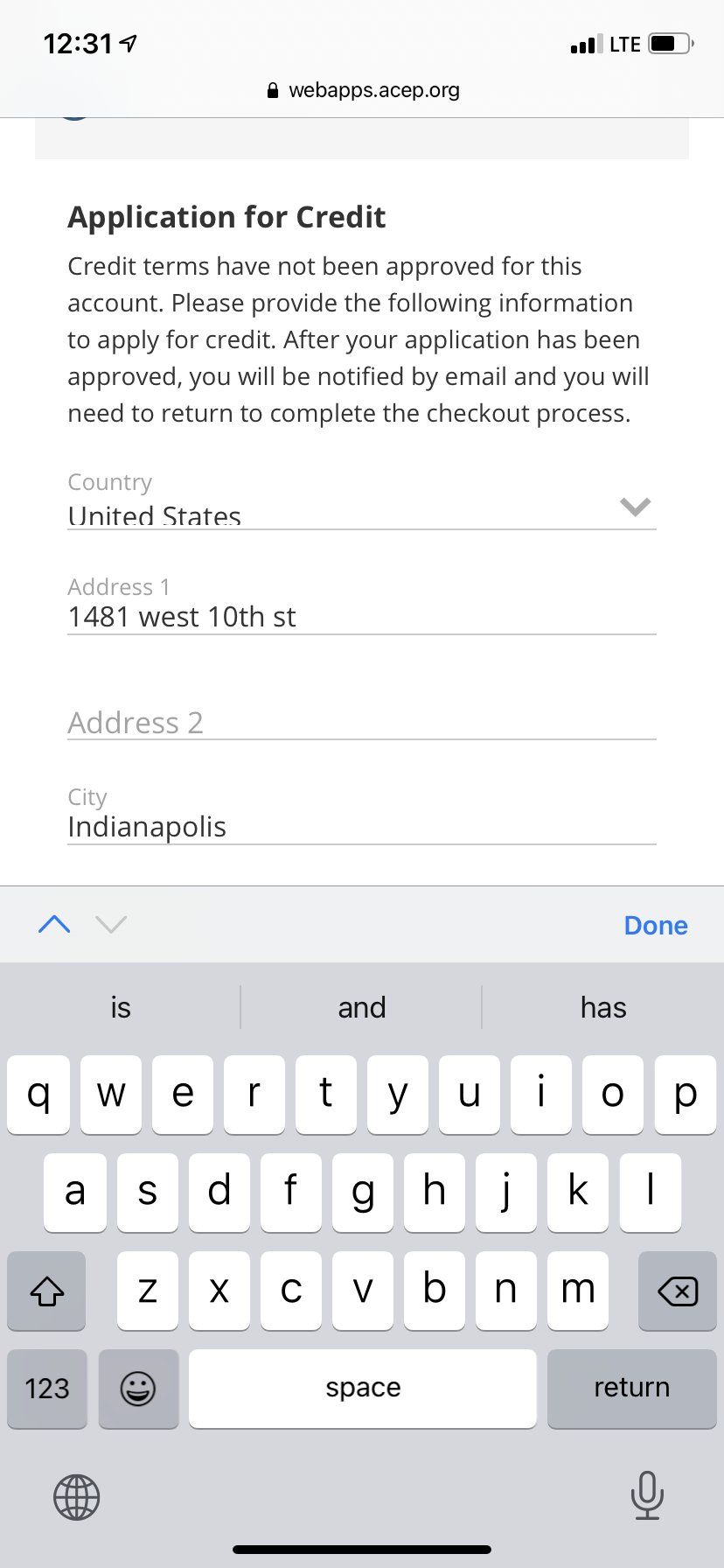 Checkout
Select “PO“

(2) Then apply for credit

Fill out form

Will receive automated response that credit app received
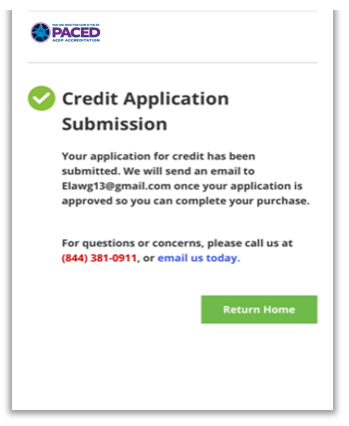 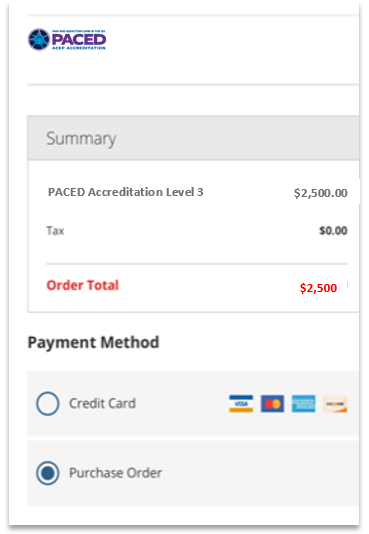 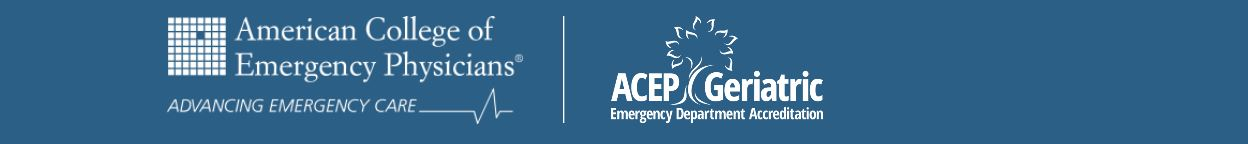 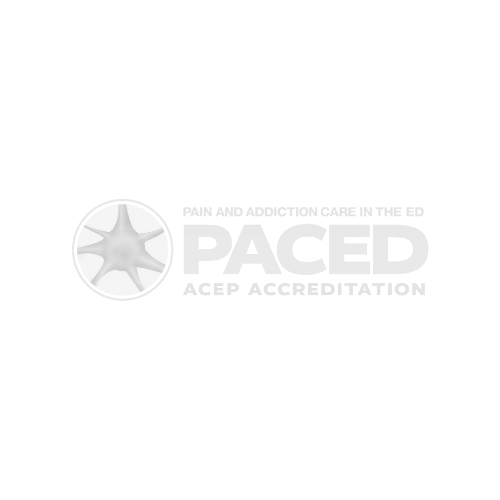 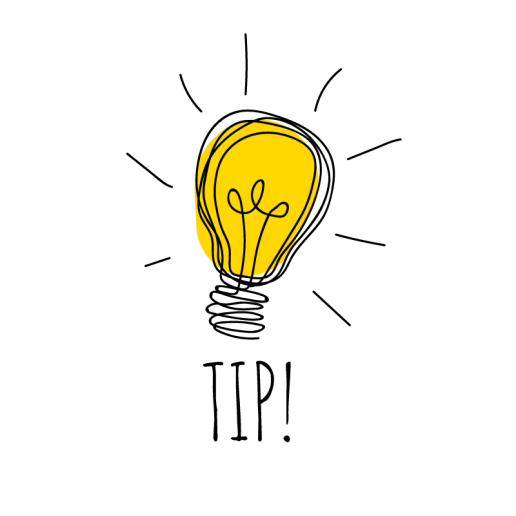 You’re almost finished!
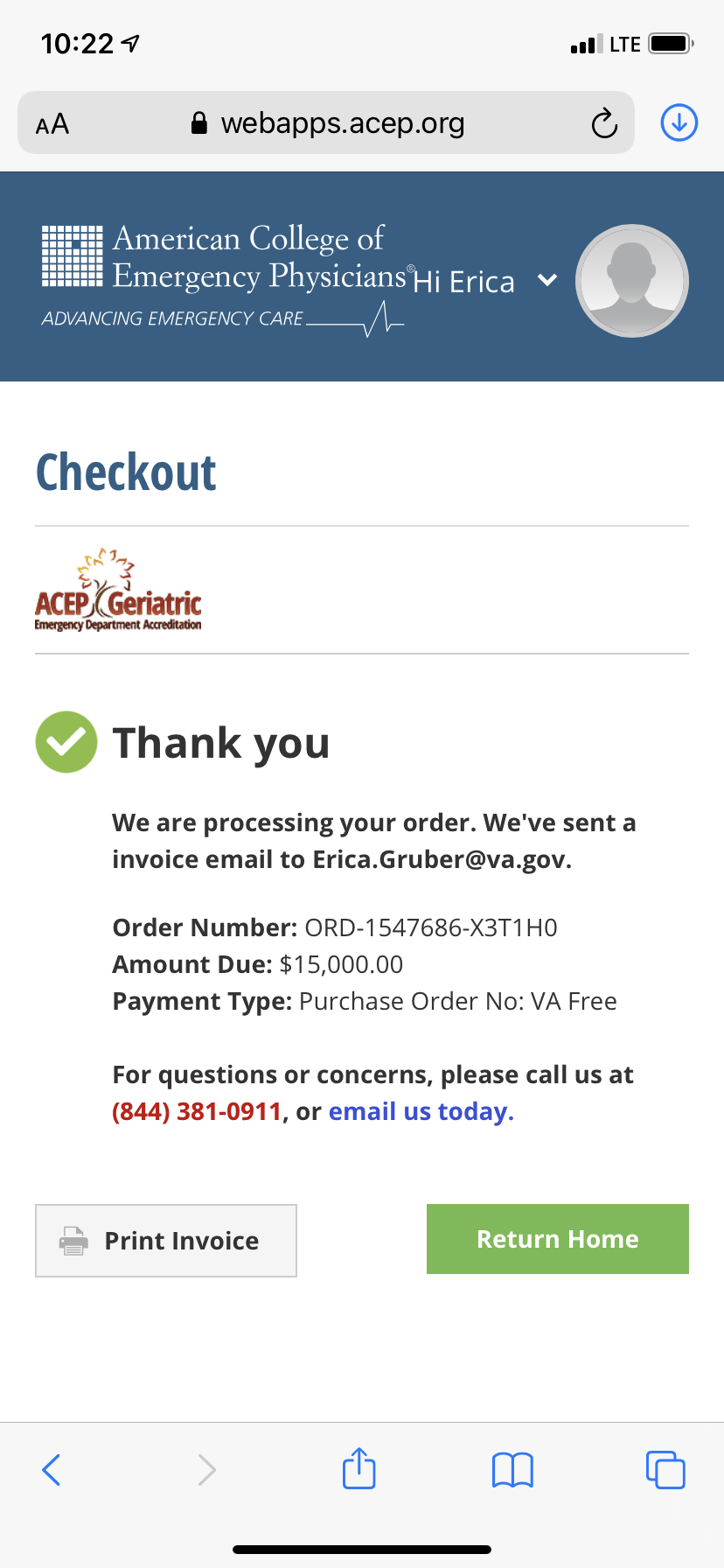 Enter Your Unique Code
With in 48 hours, you will receive an email from Kelly Peasley with instructions on how to enter your code and submit:
	1. Log back into your application 
	2. Re-click “Sign and Submit” 
	3. Put code provided into PO area


	4. Click “Submit” button
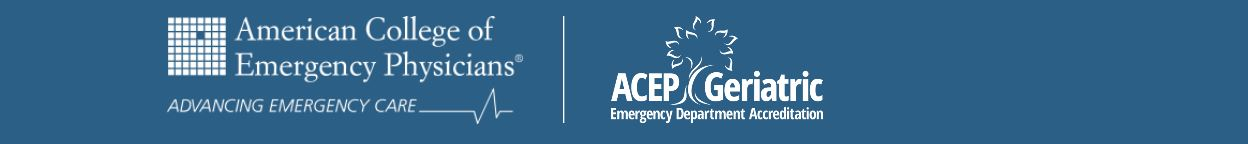 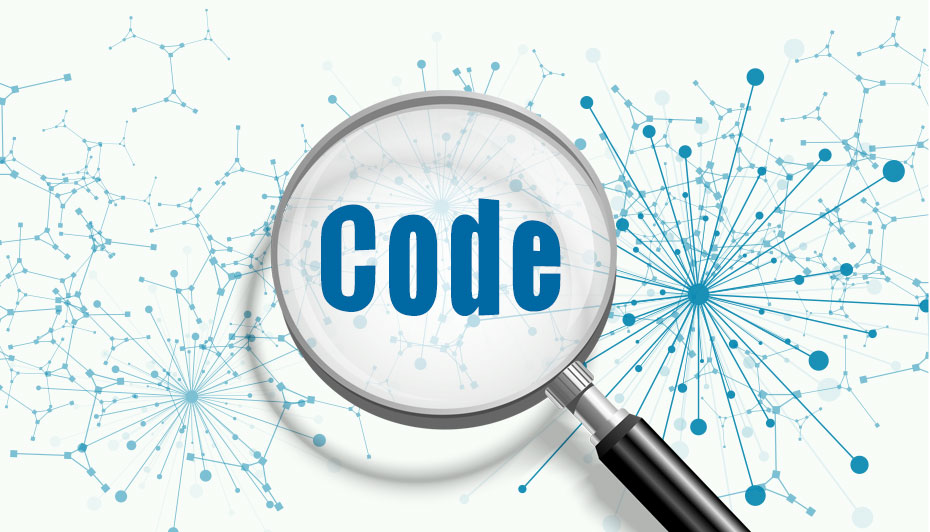 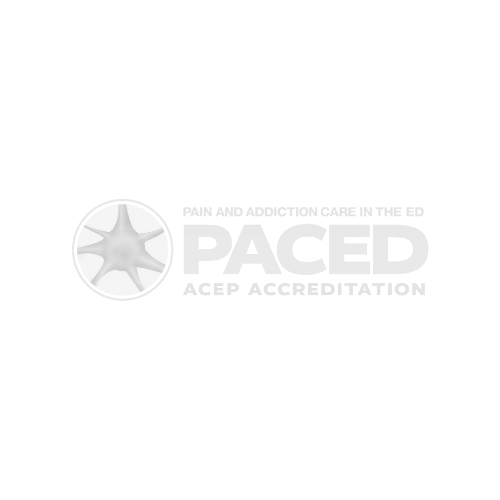 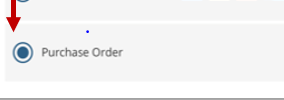 Submission
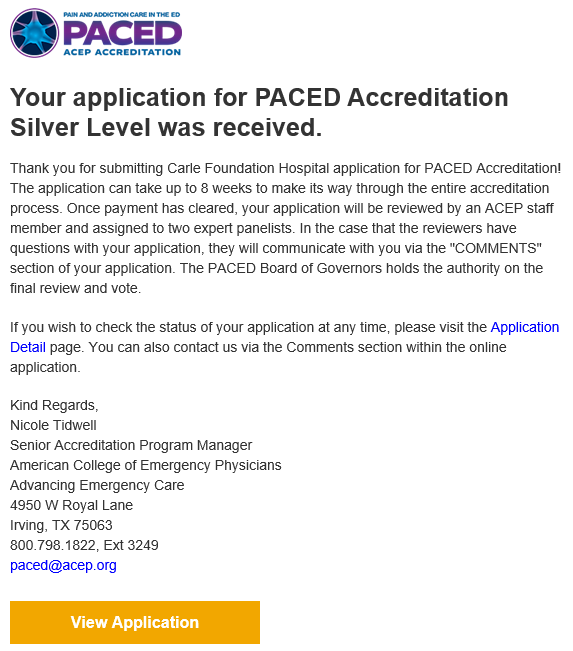 Once you enter your application IHS code and submit, ACEP will send an automated confirmation email similar to this 
Review process is approx. 6-8 weeks. 
Check your status any time in the portal
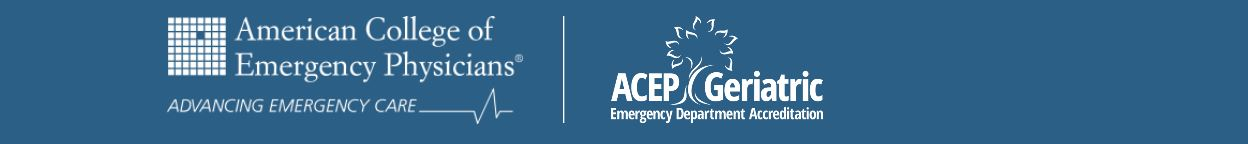 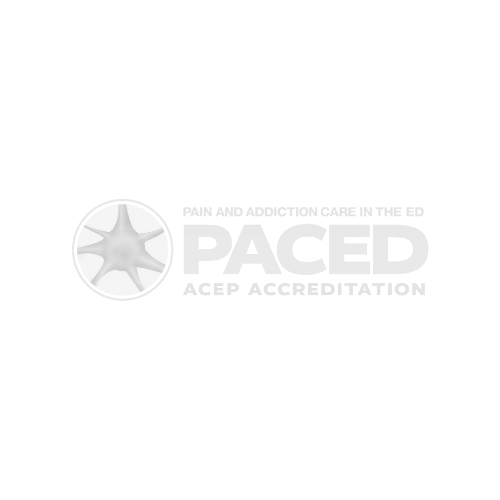 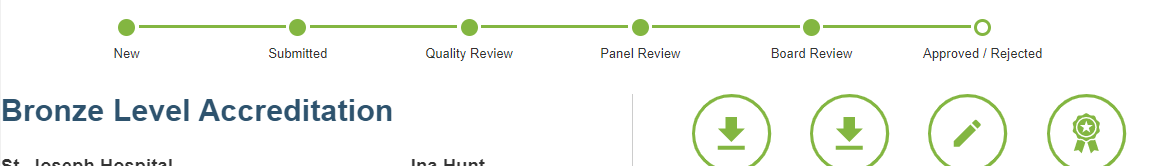 Review Process
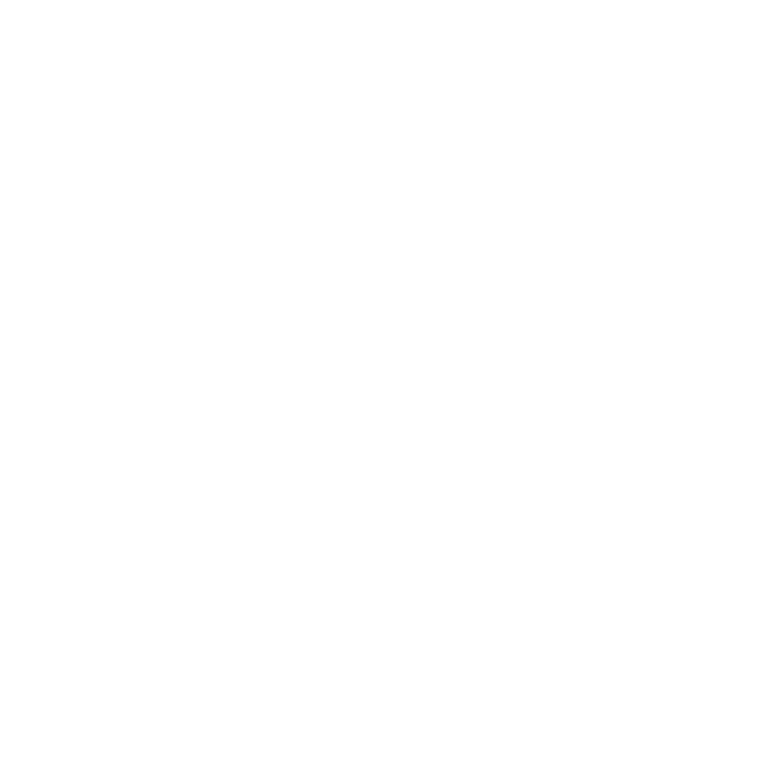 Review Process
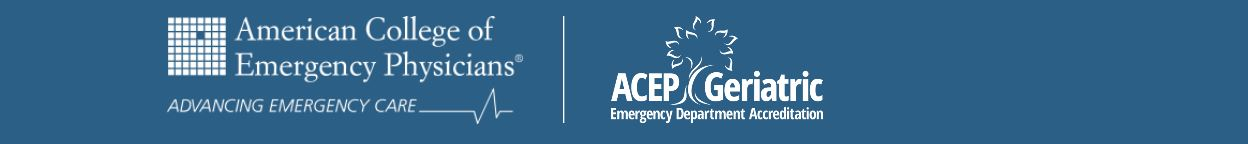 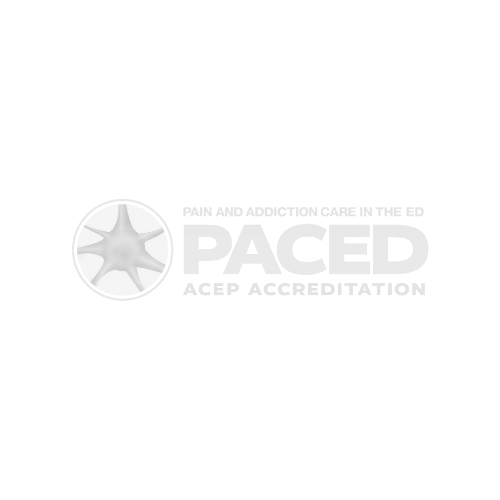 * Comprehensive evaluation by a team of two ACEP appointed physician reviewers
Accreditation Award
Award Granted:
Applicant notified via portal and email
Marketing assets accompany email 
Formal letter & certificate mailed to Leadership
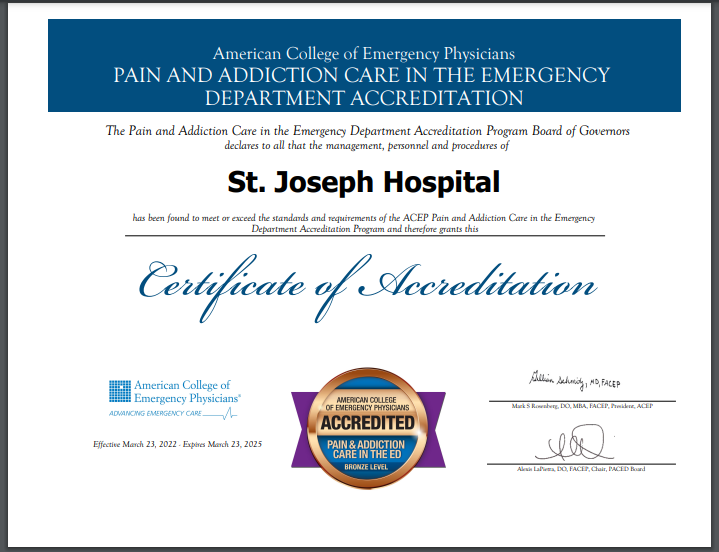 2
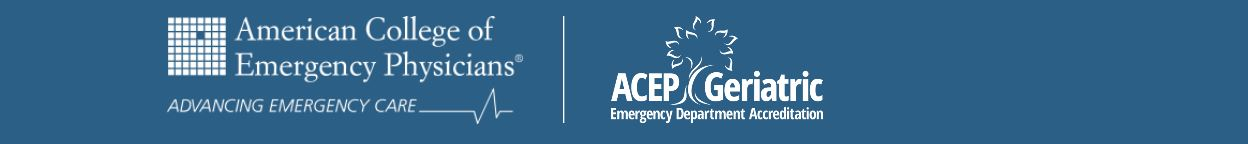 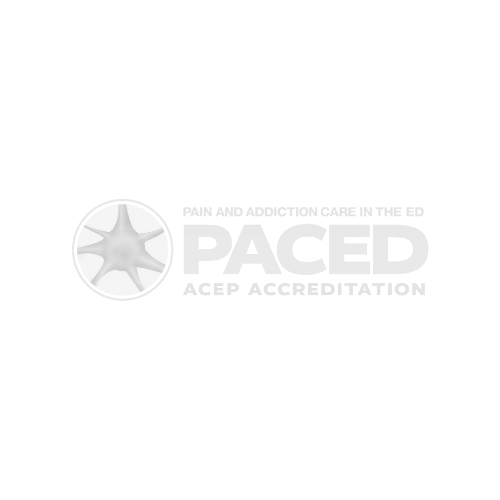 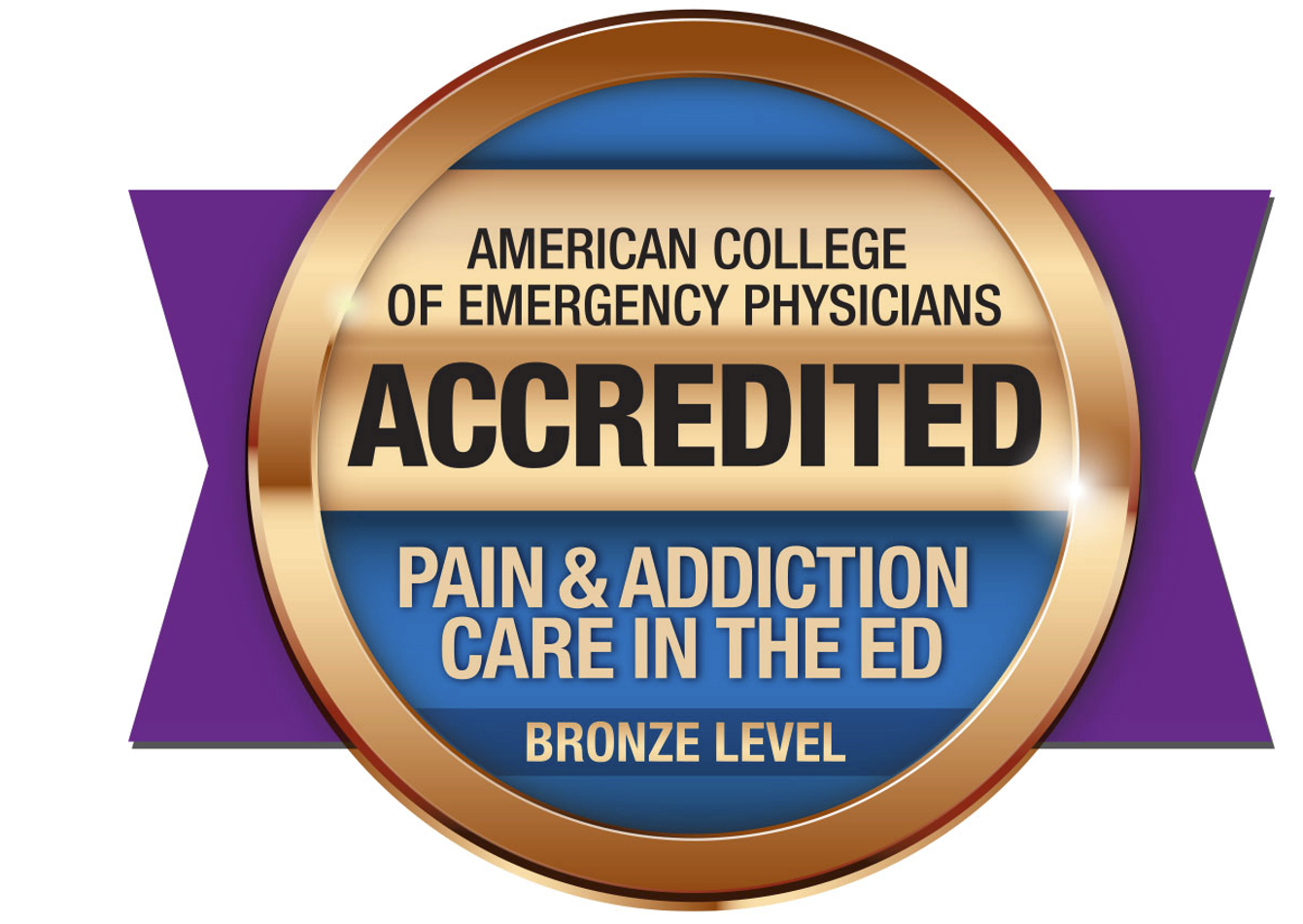 Questions?
PACED Program Contact

Kelly Peasley: kpeasley@acep.org
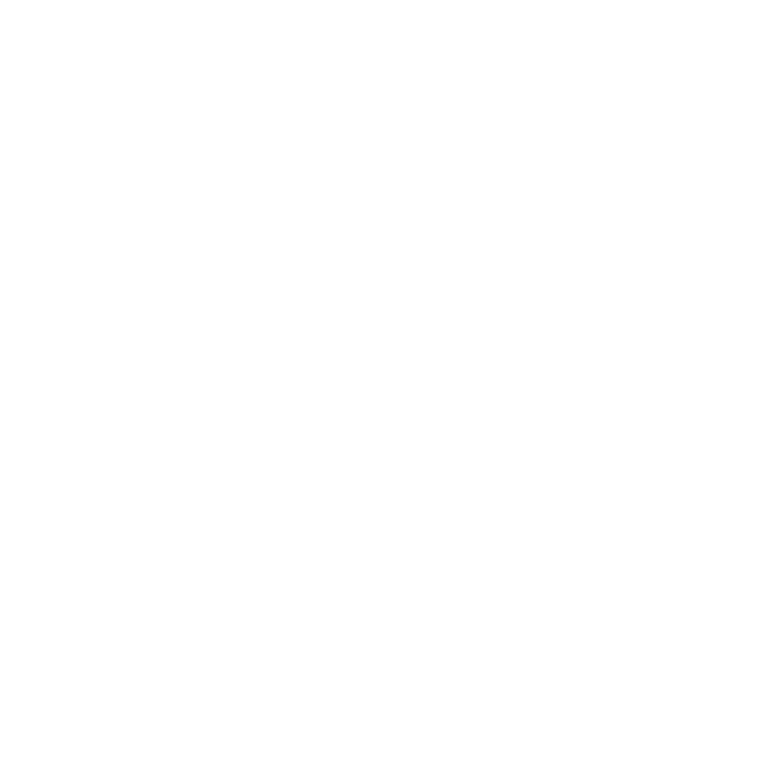